Title of Presentation
Subtitle or Presenter Name Here  
Subtitle or Date Here
Title of Presentation
Subtitle or Presenter Name Here  
Subtitle or Date Here
Title Of Presentation
Subtitle or Presenter Name Here  
Subtitle or Date Here
Title Of Presentation
Subtitle or Presenter Name Here  
Subtitle or Date Here
Transition Slide
Topics We’ll Cover
Additional Topics We’ll Cover
Transition Slide
Topics We’ll Cover
Additional Topics We’ll Cover
Transition Slide
Topics We’ll Cover
Additional Topics We’ll Cover
Transition Slide
Topics We’ll Cover
Additional Topics We’ll Cover
Transition Slide
Transition Slide
Slide Headline Here
Slide Headline Here
Slide Headline Here
Slide Headline Here
SUB HEADING
Slide Headline Here
SUB HEADING
Slide Headline Here
SUB HEADING
SUB HEADING
SUB HEADING
Click to add text
Slide Headline Here
Slide Headline Here
LIST HEADLINE
Agenda Headline
Click to add text
Click to add text
Slide Headline Here
Slide Headline Here
Slide Headline Here
Slide Headline Here
Slide Headline Here
HEADLINE
HEADLINE
HEADLINE
HEADLINE
Slide Headline Here
HEADLINE
HEADLINE
HEADLINE
“Here is a very large and a  very moving quote, just  typing this out now made  me weep.”
- Aristotle
Slide Headline Here
Slide Headline Here
HEADLINE
HEADLINE
HEADLINE
Data Headline
Data Headline
Data Headline
HEADLINE
Click to add text
HEADLINE
HEADLINE
HEADLINE
HEADLINE
Click to add text
Click to add text
Click to add text
Click to add text
HEADLINE
HEADLINE
HEADLINE
HEADLINE
Click to add text
Click to add text
Click to add text
Click to add text
HEADLINE
HEADLINE
HEADLINE
HEADLINE
Click to add text
Click to add text
Click to add text
Click to add text
Slide Headline Here
HEADLINE
HEADLINE
HEADLINE
HEADLINE
HEADLINE
HEADLINE
HEADLINE
HEADLINE
HEADLINE
HEADLINE
Slide Headline Here
Slide Headline Here
Contact
CONTACT INFO
CONTACT INFO
CONTACT INFO
Contact info 1
Contact info 2
Contact info 3
Contact info 4
Contact info 5
Contact info 6
Brand Index
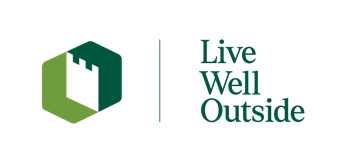 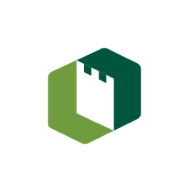 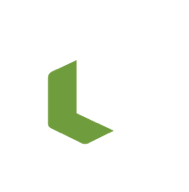 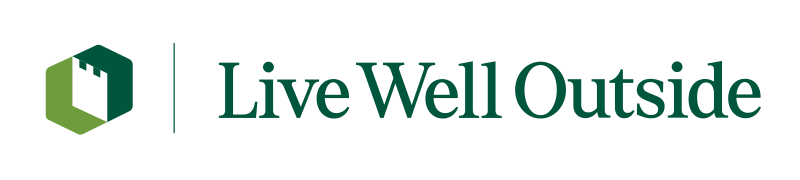 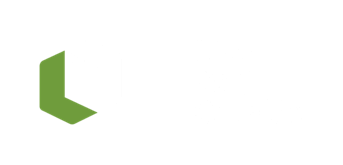 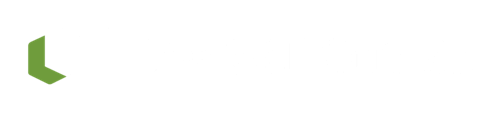 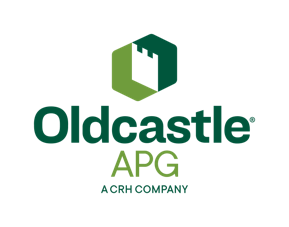 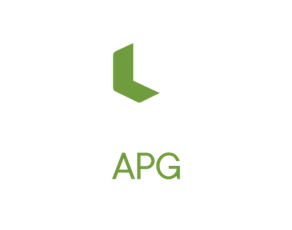 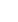 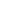 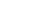 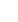 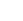 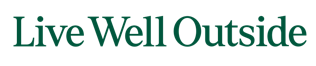 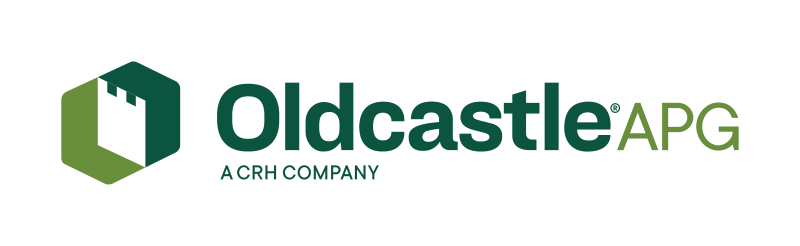 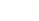 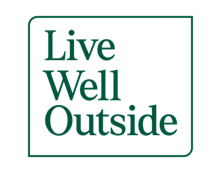 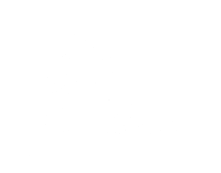 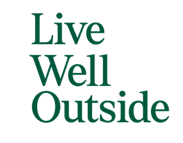 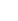 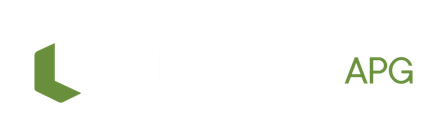 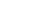 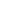 BRAND LOGOS
LIVE WELL OUTSIDE LOCK-UPS
Brand Index
CATEGORY ICONS
1   2 3 4 5 6 7 8 90
DIGITS
TABS